Перемещение
ГБОУ СОШ 515
Педагог М. Н. Гринченко
Цели урока
1. Повторить и углубить понятия: «механическое движение», «траектория», «путь», «материальная точка».
2. Ввести понятие «перемещение».
3. Акцентировать внимание учащихся на то, что путь и перемещение – разные физические величины.
4. Показать связь между перемещением тела и его координатами.
Вопросы для повторения пройденного материала
Что называют механическим движением?
Что такое траектория?
Что называют путем, пройденным телом?
Что называется материальной точкой?
Приведите пример, показывающий, что одно и то же тело в одной ситуации можно считать материальной точкой, а в другой – нет.
Что такое система отсчета ?
Как можно определить положение тела?
В каком случае положение движущегося тела можно задать с помощью одной координатной оси?
Путь и перемещение
L1
B
L2
s
L3
A
s – перемещение,
L – путь.
Решение задач на расчет пути и перемещения
1.      Тело из точки 1 переместилось вправо на расстояние 3 м в точку 2, а затем переместилось вправо в точку 3 на расстояние 4 м. Найти путь и перемещение. 


                                                            


                                Путь L= s1-2 + s2-3 = 7 м.                     

                                Перемещение s = s1-2 + s2-3 = 7 м.
s1-2
s2-3
1
2
3
s
2.       Тело из точки 1 переместилось вправо на расстояние 3 м в точку 2, а затем переместилось влево в точку 3 на расстояние 4 м. Найти путь и перемещение. 





                                                                                                  


                                       Путь L = s1-2 + s2-3 = 7 м.
                              Перемещение s = s2-3 - s1-2  = 1 м.
s2-3
3
1
2
s1-2
s
3.      Тело из точки 1 переместилось вправо на расстояние 3 м в точку 2, а затем переместилось перпендикулярно предыдущему направлению в точку 3 на расстояние 4 м. Найти путь и перемещение. 




                                                                                 
                                 s = √s12 + s22  = √9м2 +16м2 = 5 м.
                                 Путь L = s1 + s2 = 7 м.
3
s2
s
2
1
s1
4.    Точка совершила один полный оборот по окружности радиуса 
   50 см. Найти путь и перемещение. 


                                                                       
                                                                    
                                                                    s = 0.
                                                                    
                                                                    L = 2πR, где π =3,14.
                                                                    L = 2∙3,14∙0,5 м = 3,14 м.
2
1
R
Выводы
Путь – скалярная величина, перемещение – векторная.
Тело из точки 1 в точку 2 может переместиться по разным траекториям, пройдя разные пути. Перемещение может быть только одно.
Путь и перемещение измеряются в единицах длины (метрах, км и т.д.)
Путь и перемещение совпадают по численным значениям при прямолинейном движении тела в одном направлении. В остальных случаях путь больше перемещения.
При движении тела по замкнутой траектории его перемещение равно 0.
Проекция вектора на координатную ось
B
s
a
A
B1
A1
O
X
ax > 0
sx <  0
5.   Тело из точки М1 с координатами x1 = -5 м, y1 = -3 м переместилось в точку М2 с координатами x2 = 7 м, y2 = 6 м. Сделать чертеж, найти перемещение и его проекции на оси координат.
sx = x2 –x1.
sx = 7 м – (-5 м) = 12 м.
sy = y2 –y1.
sy = 6 м – (-3 м) = 9 м.
s = √sx2 + sy2 = 
= √(12 м)2 + (9 м)2 = 
= √144 м2 + 81 м2 =
= √225 м2 = 15 м.
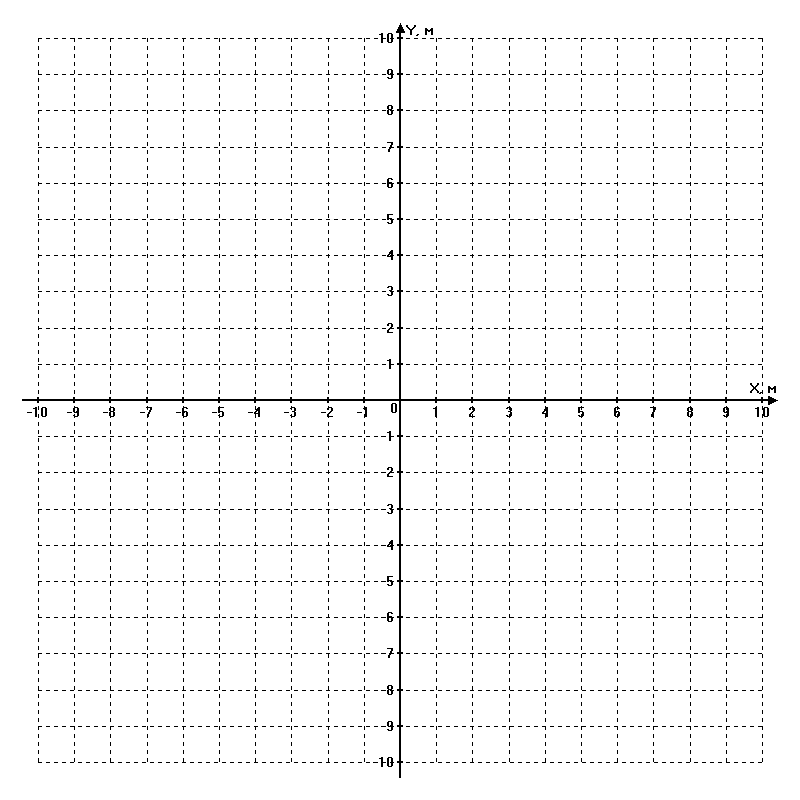 М2
sy
s
sx
М1
Выводы
Зная начальные координаты тела (точки) и проекции вектора перемещения на координатные оси за время t, можно найти координаты тела в момент времени t:
                                  x = x0 + sx,
                                  y = y0 + sy, где x0 и y0 – начальные координаты  
      ( координаты в момент времени t = 0).


Зная проекции любого вектора на координатные оси, можно найти модуль этого вектора, например, вектора перемещения:
                             s = √sx2 + sy2.
Домашнее задание
Параграфы 2, 3.
             Задачи.
Определить путь и перемещение конца минутной стрелки Кремлевских курантов за 15 минут, 30 минут, 45 минут, 1 час. Длина минутной стрелки 3,3 м.

2.     Тело переместилось из точки с координатами x1 = 0, y1 = 2 м в точку с координатами x2 = 4 м, y2 = -1 м. Сделать чертеж, найти перемещение и его проекции на оси координат.